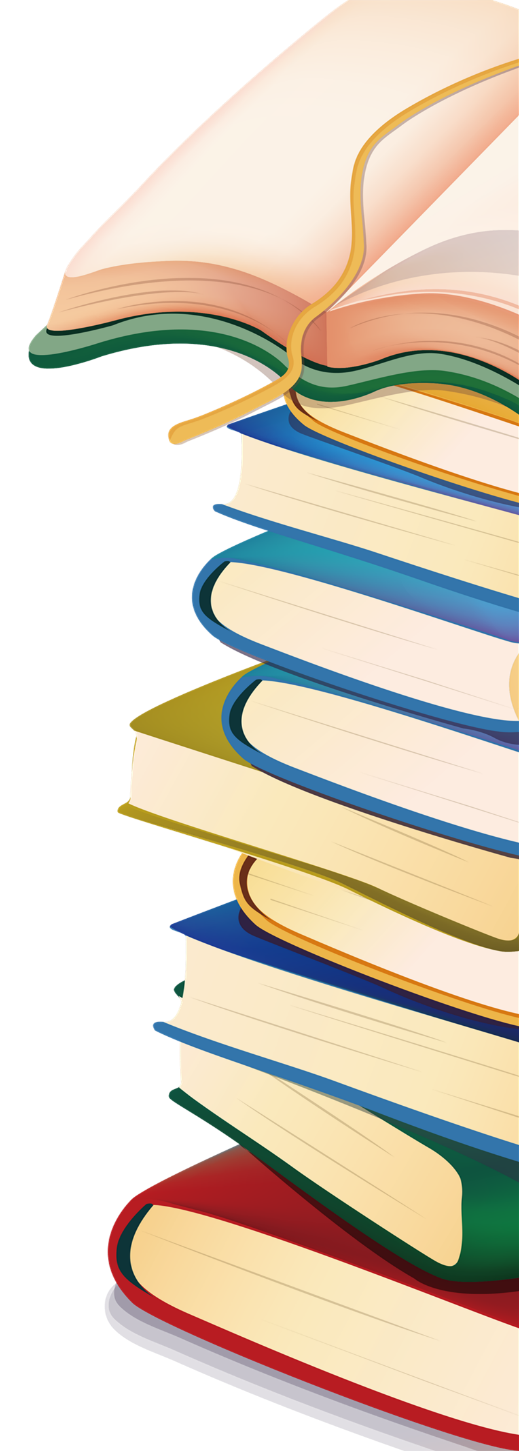 泸县方洞镇中心幼儿园
教师信息技术应用能力提升工程2.0
动员部署会暨集体培训活动
主讲：黄修莲
二0二二年四月
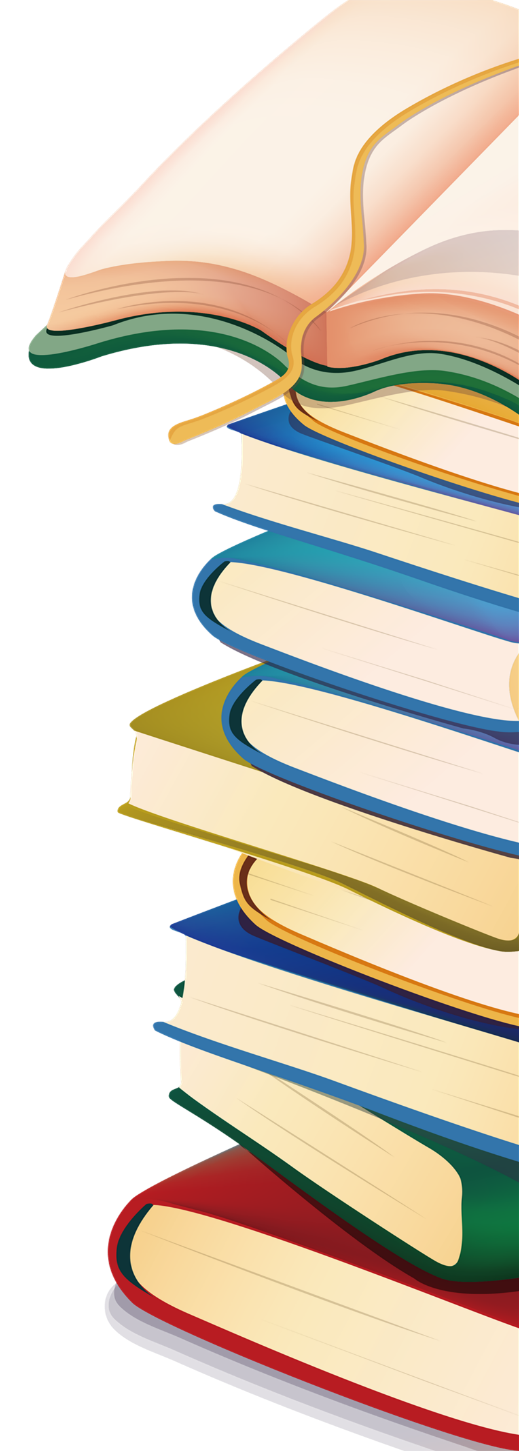 1
学习文件
目
2
何为2.0提升工程
3
设立目标
4
教师任务
录
5
工作步骤
4
4
6
机制和要求
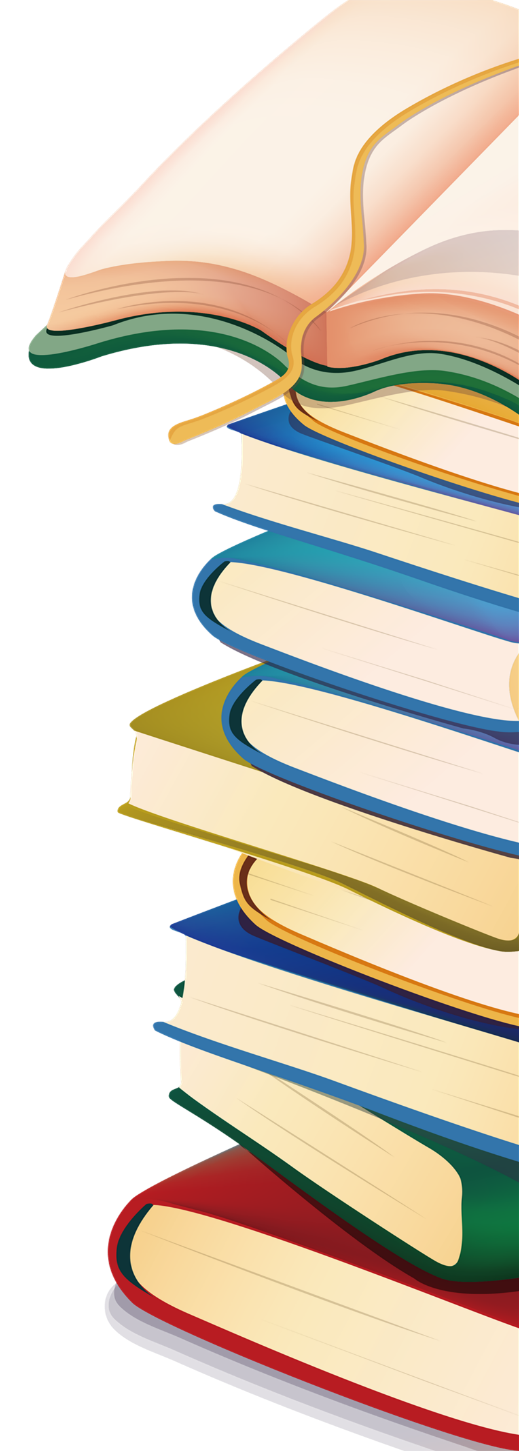 1
文件学习
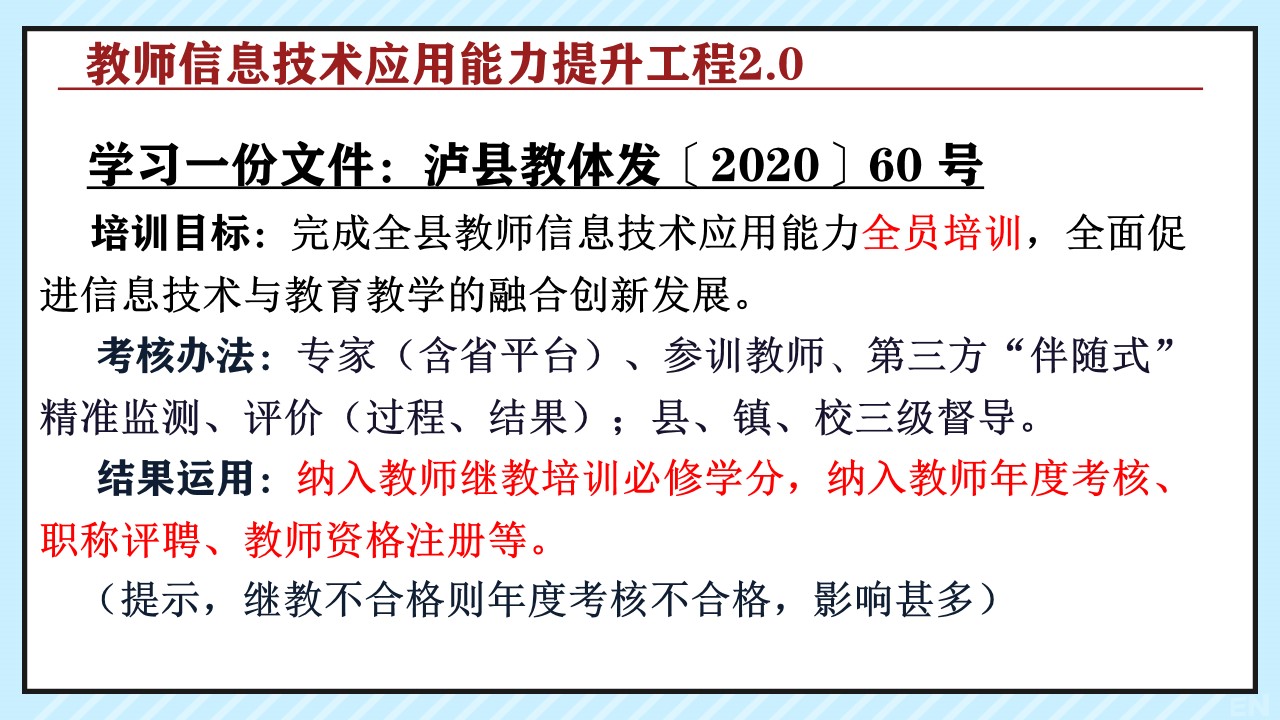 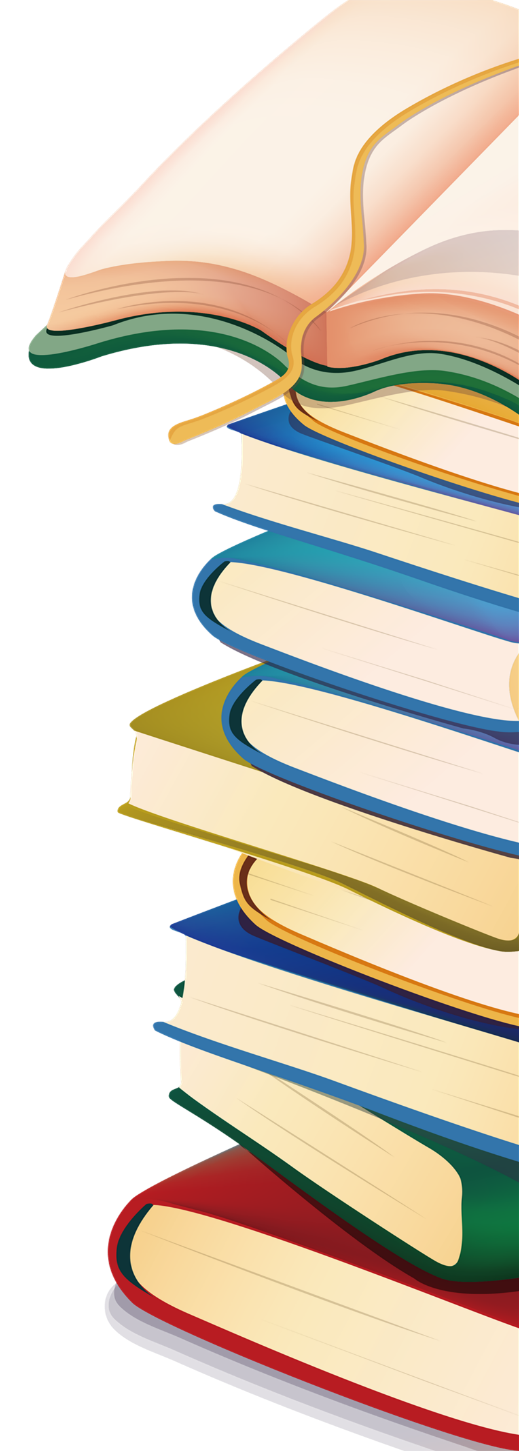 何为2.0
提升工程？
2
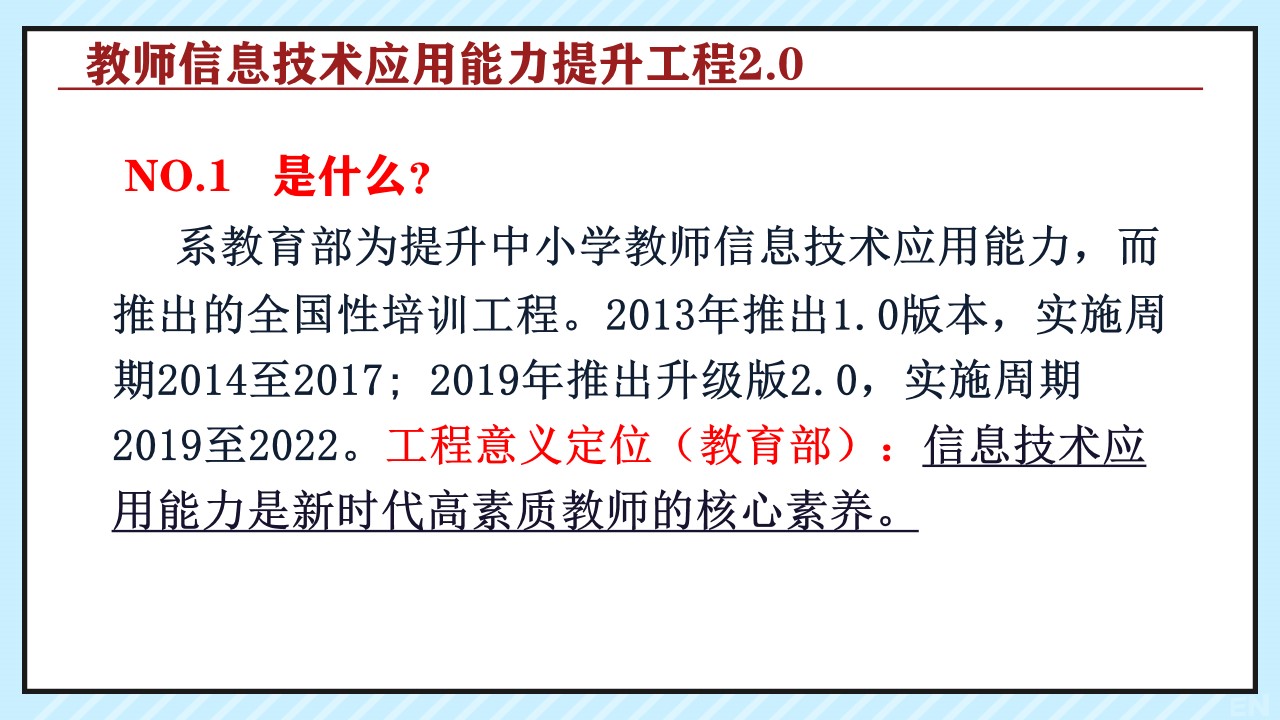 课程定位
应 用
概 念
发 展
性 质
在此录入上述图表的描述说明在此录入上述图表的描述说明
在此录入上述图表的描述说明在此录入上述图表的描述说明
在此录入上述图表的描述说明在此录入上述图表的描述说明
在此录入上述图表的描述说明在此录入上述图表的描述说明
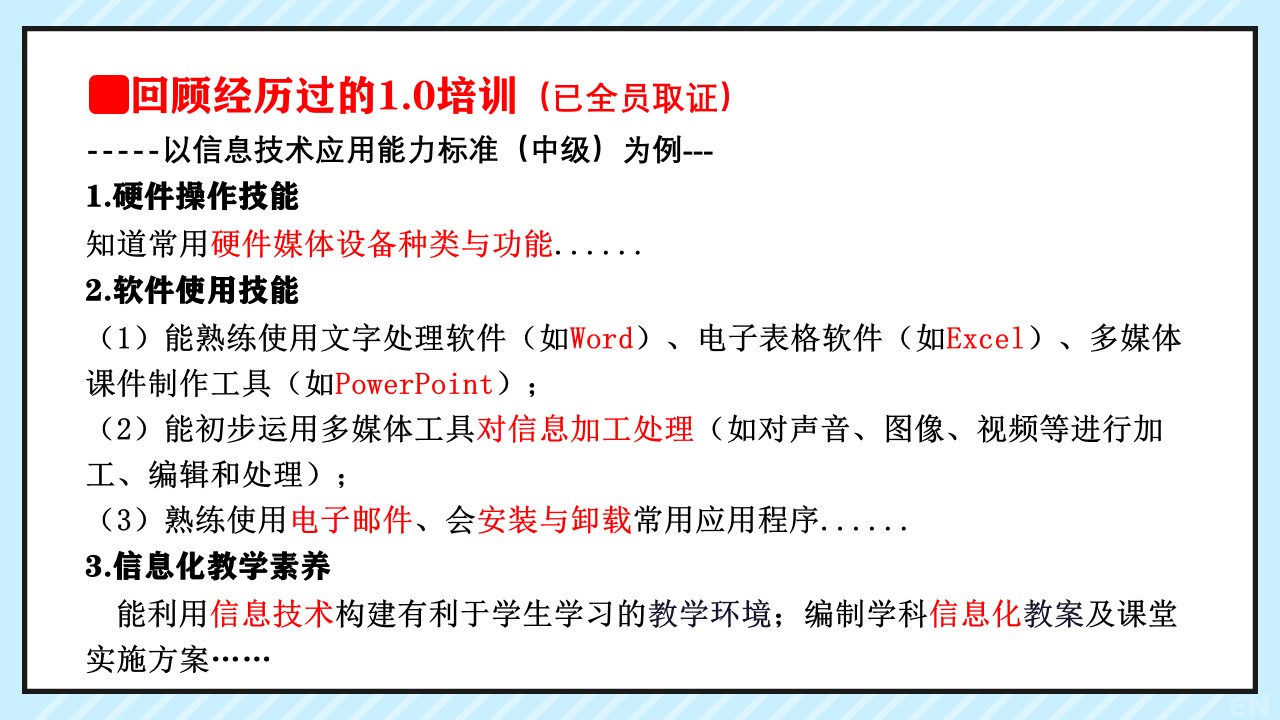 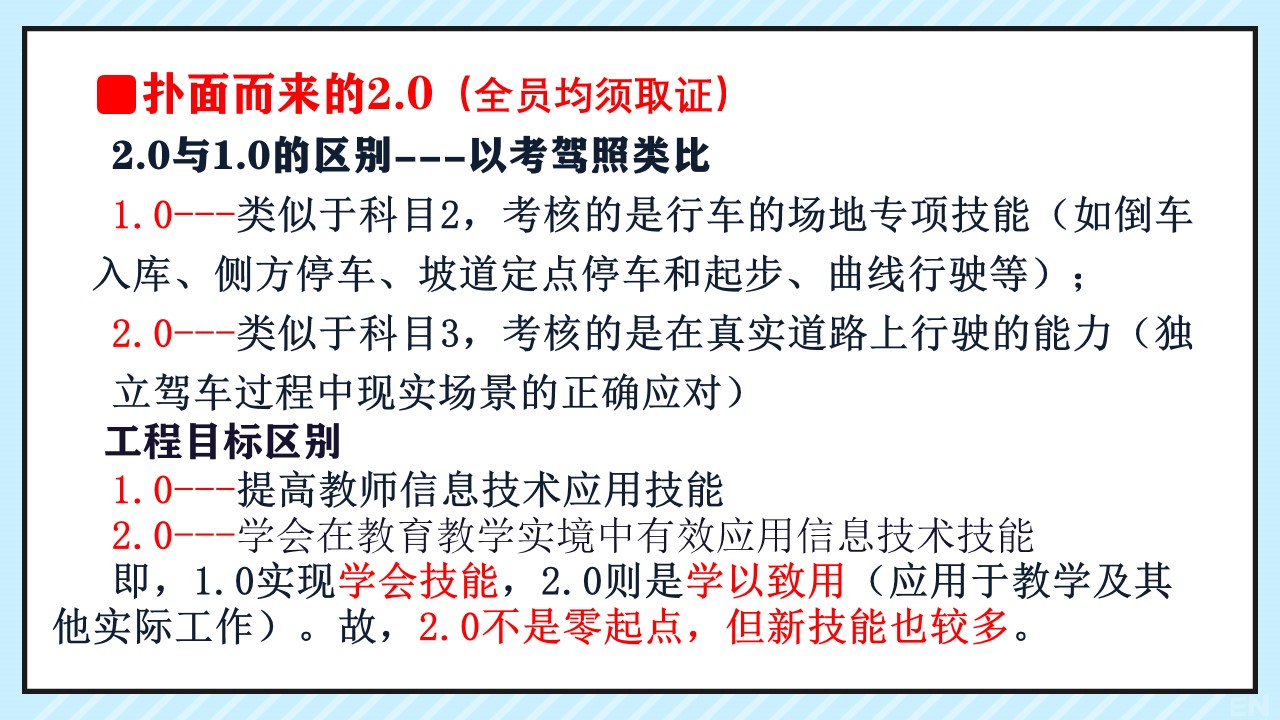 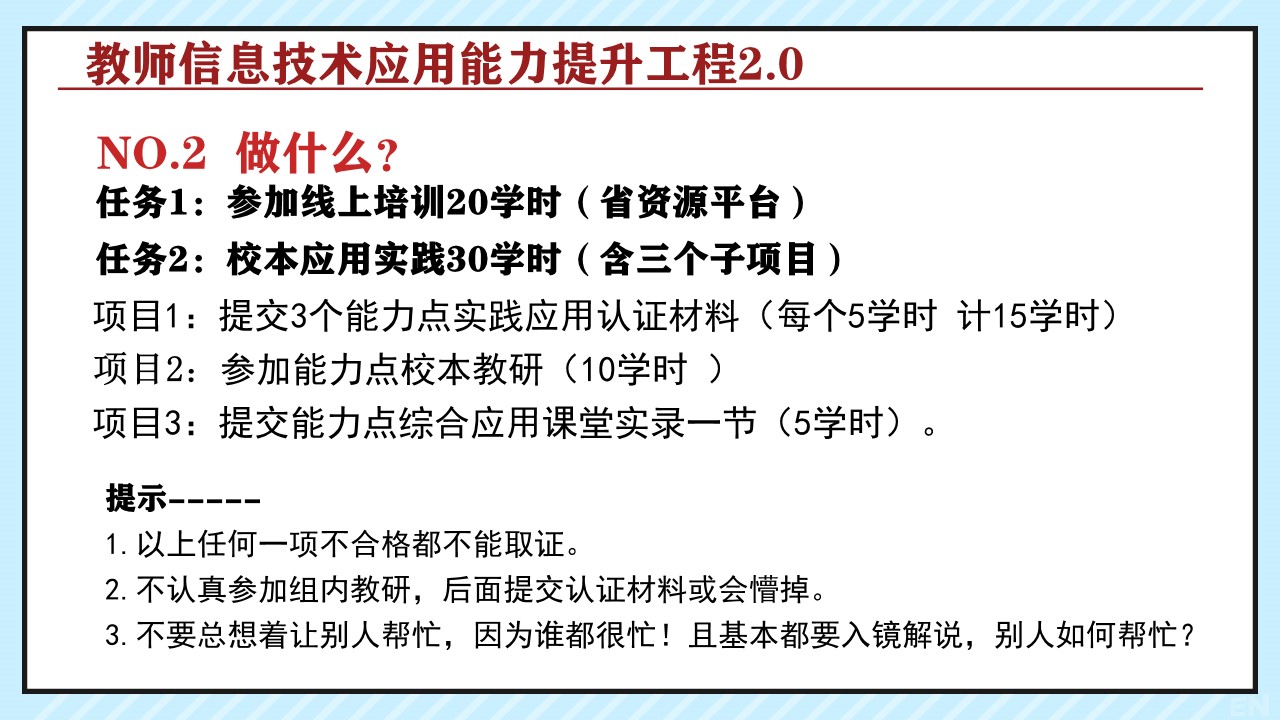 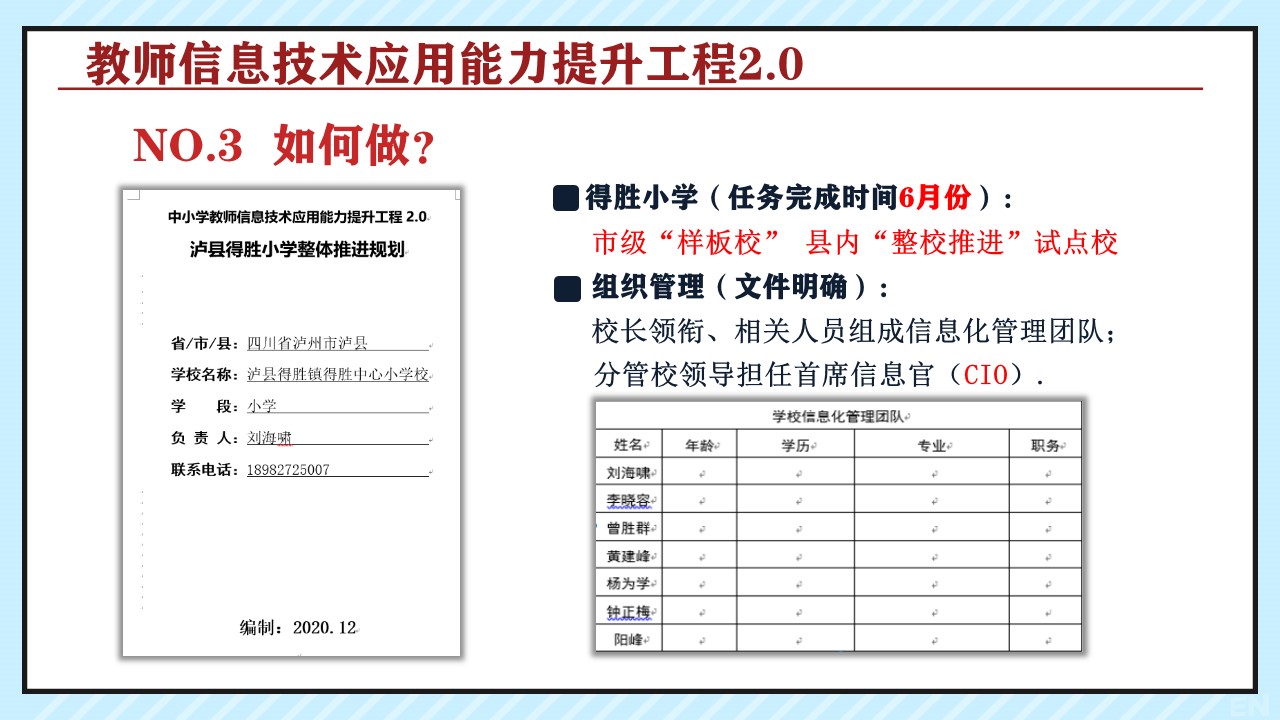 方洞幼儿园（任务完成时间6月份）
省级“样板校” 县内“整校推进”试点校
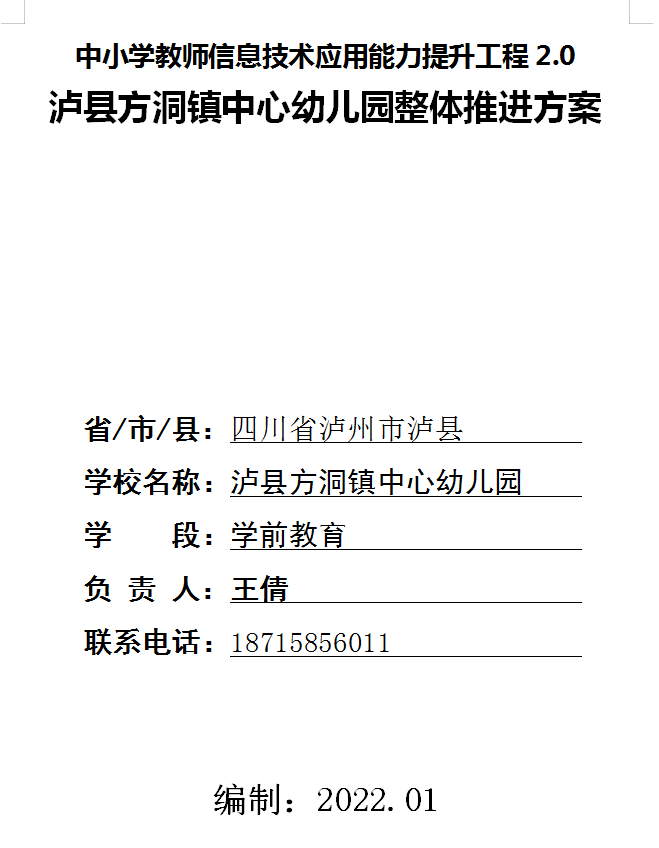 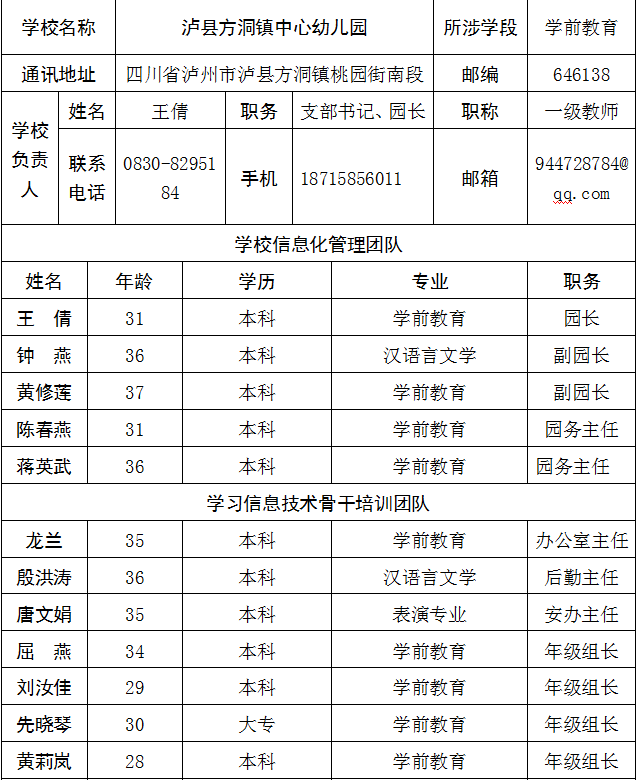 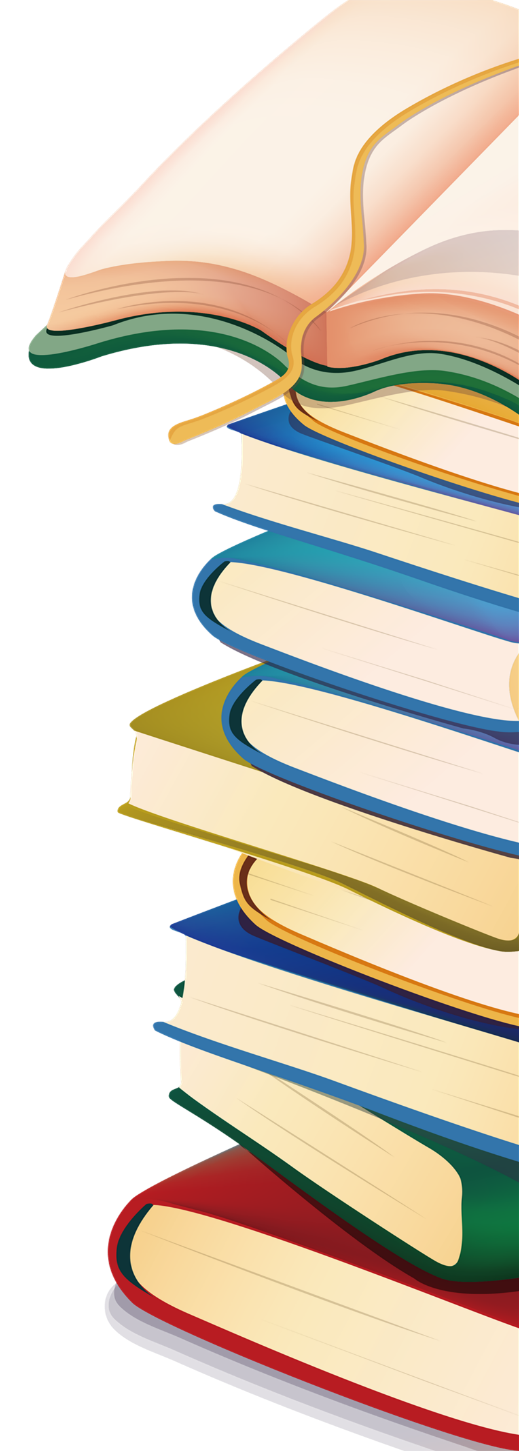 3
设立目标
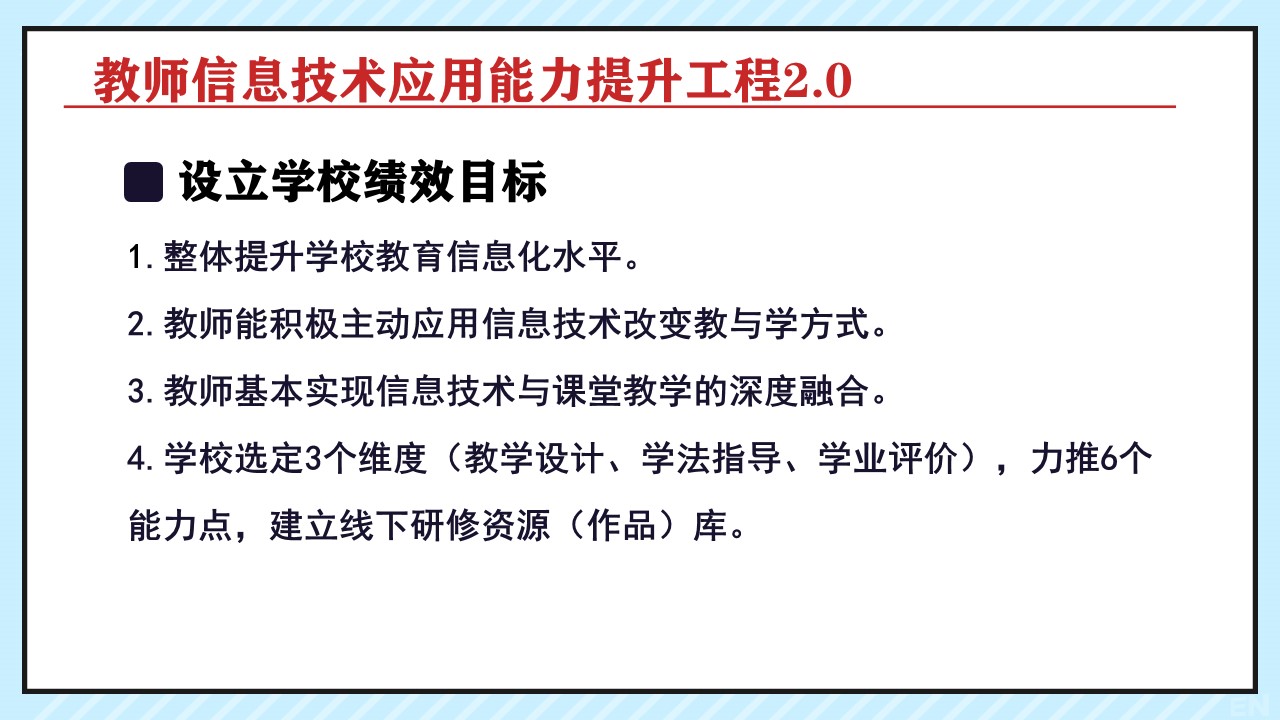 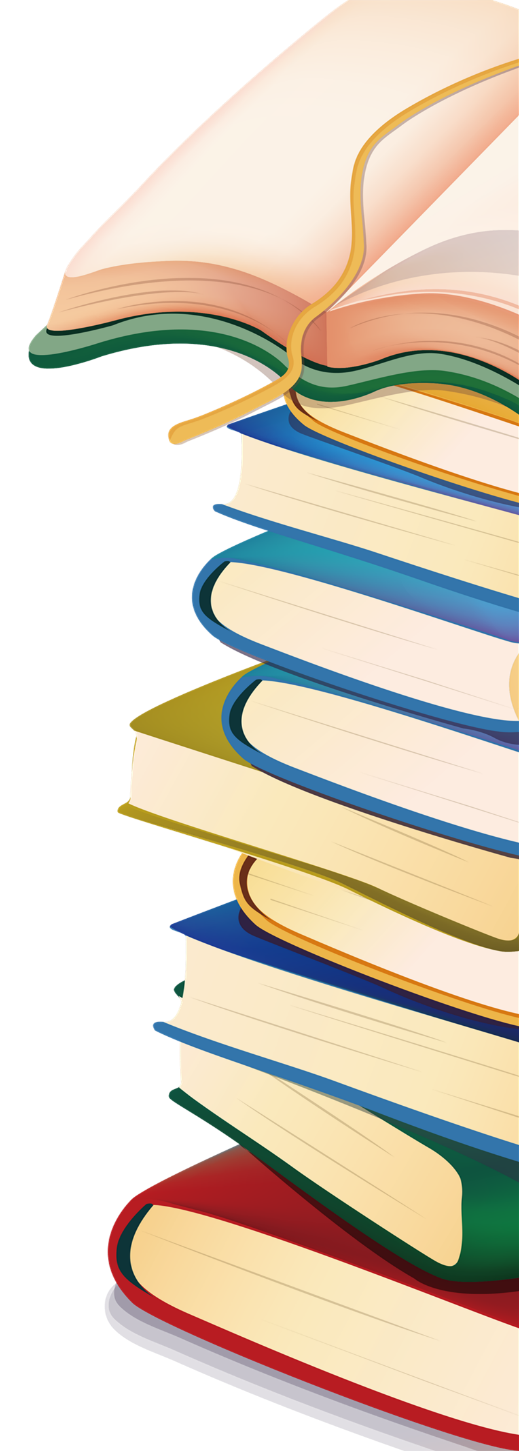 4
教师任务
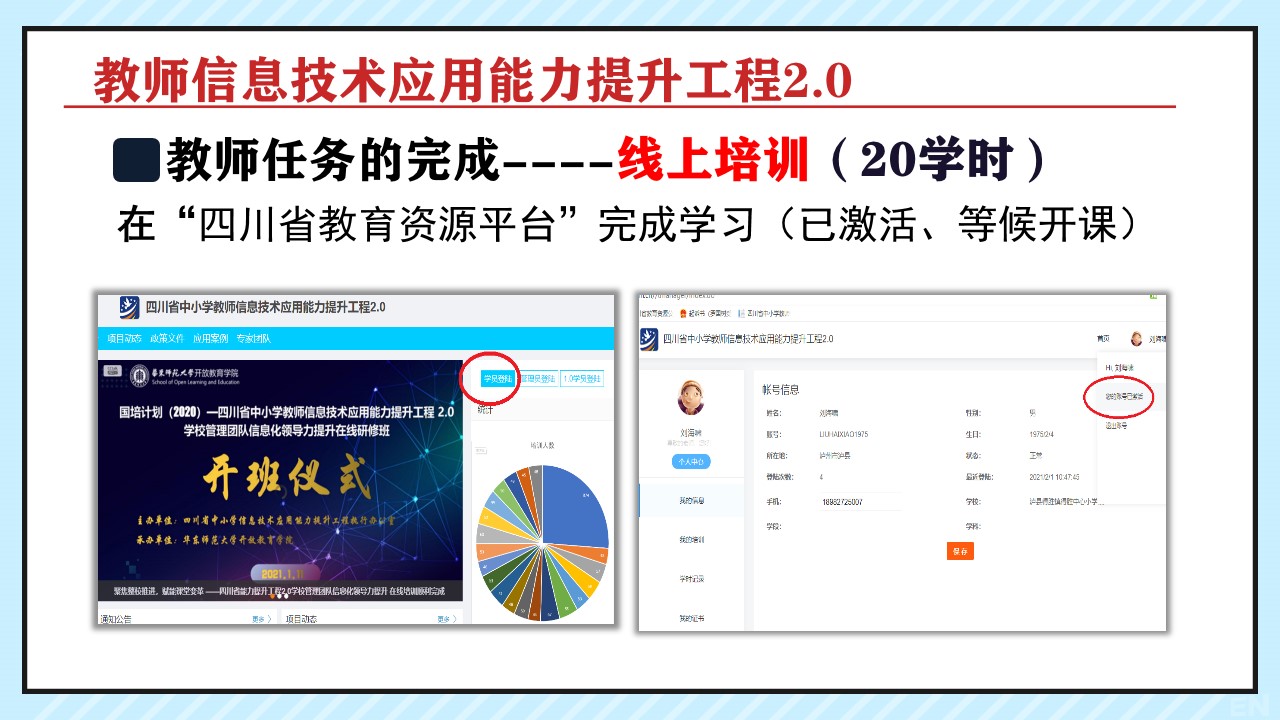 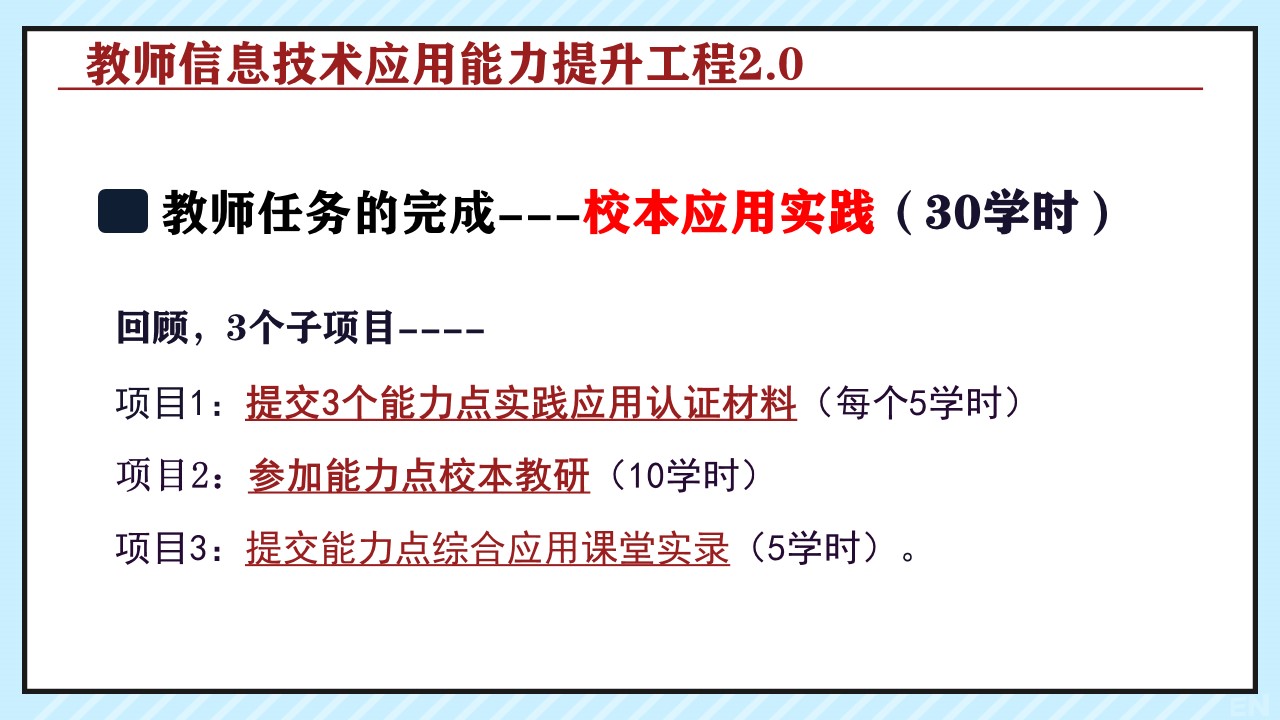 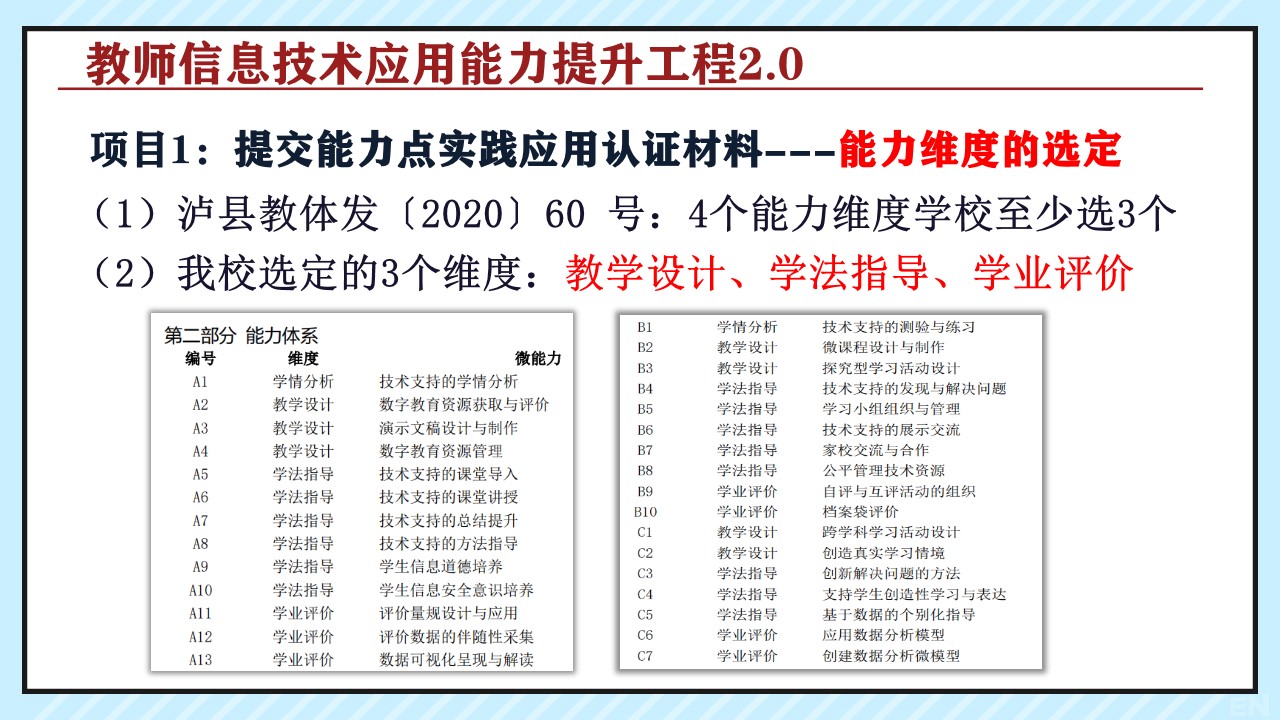 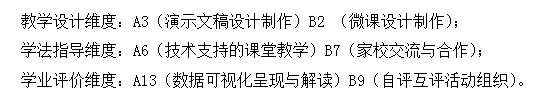 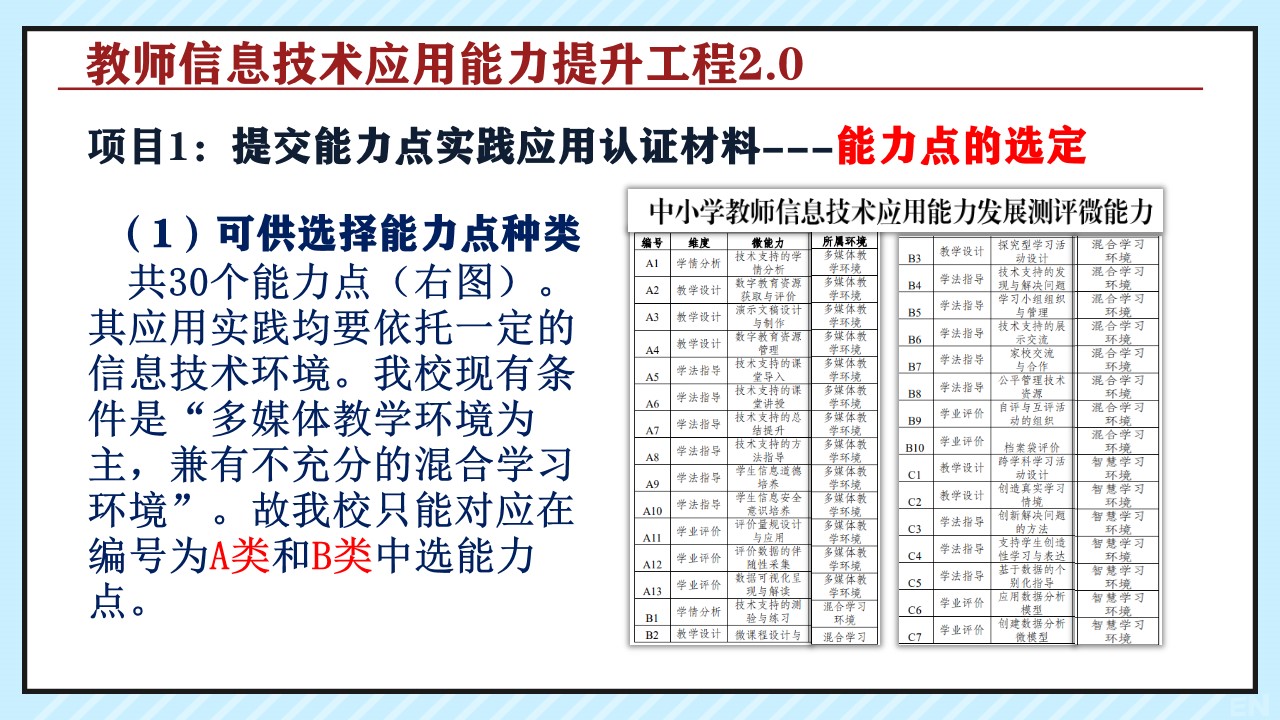 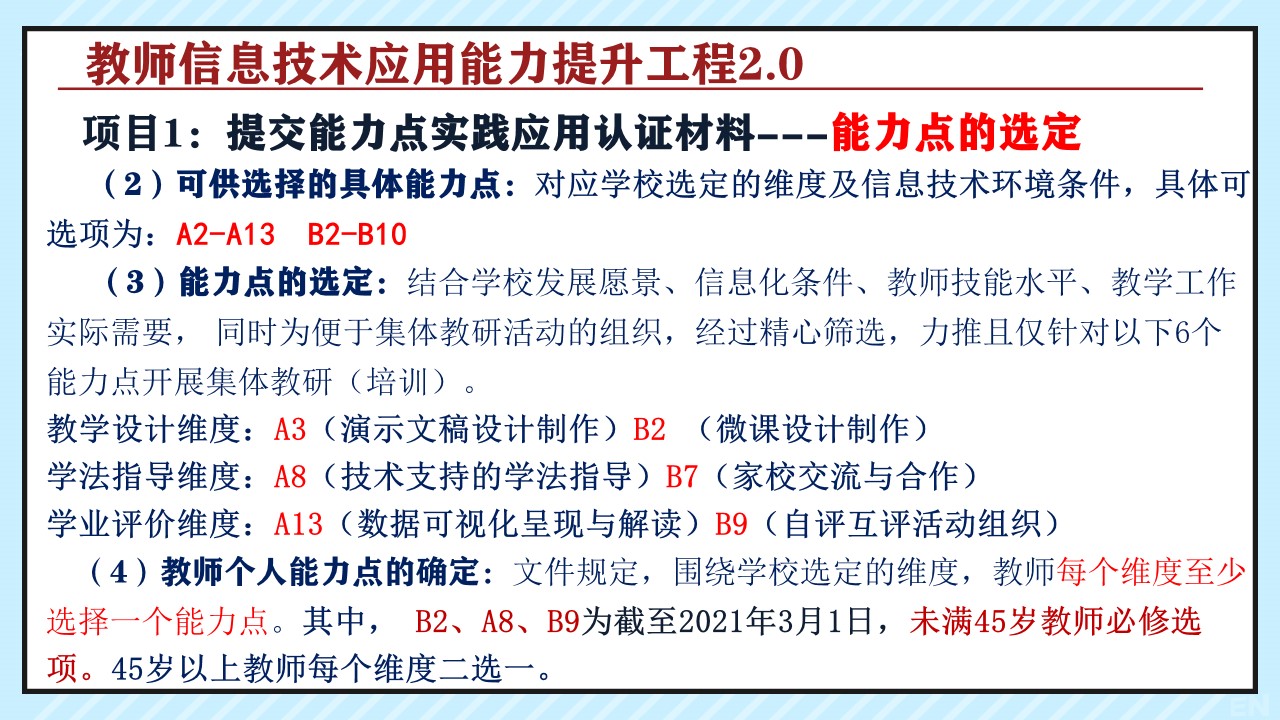 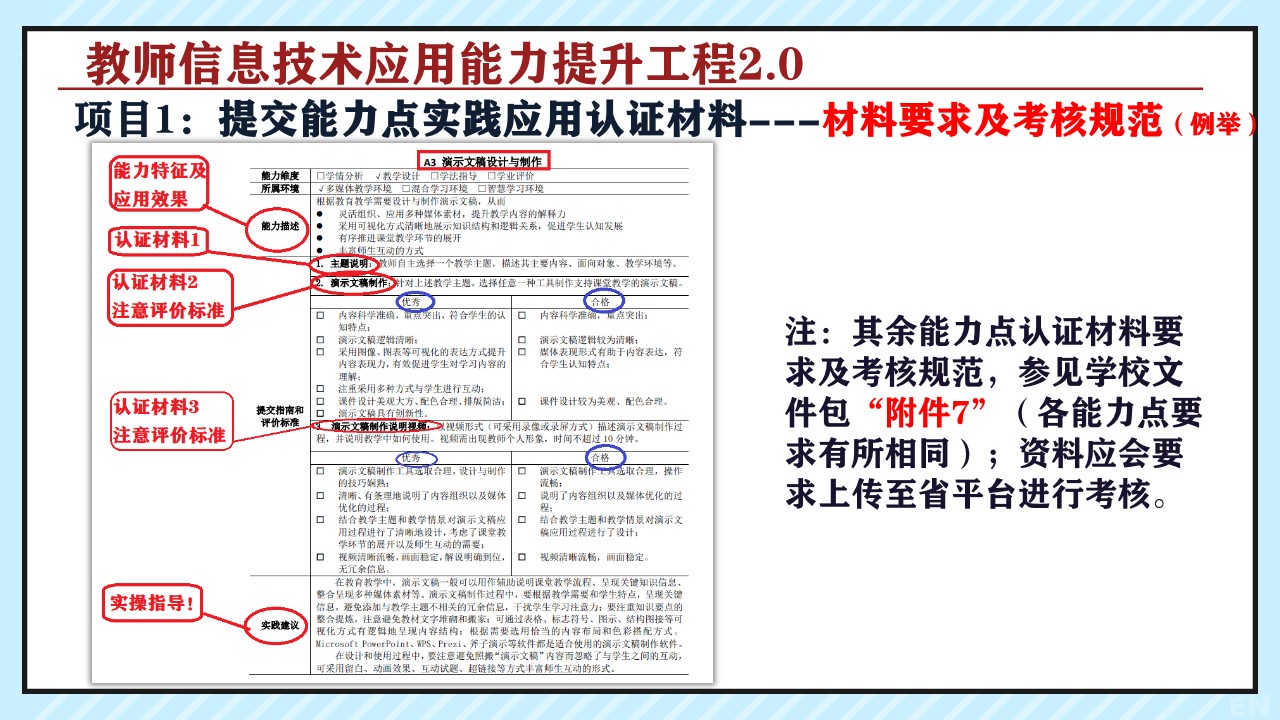 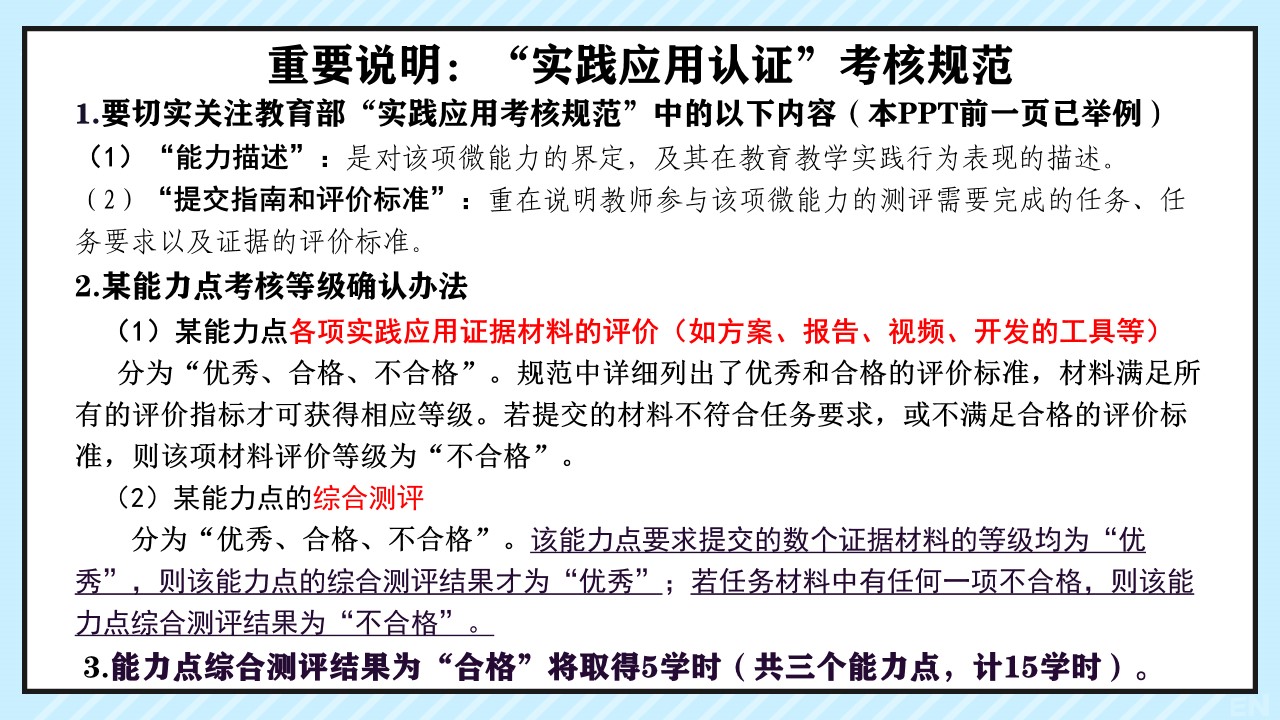 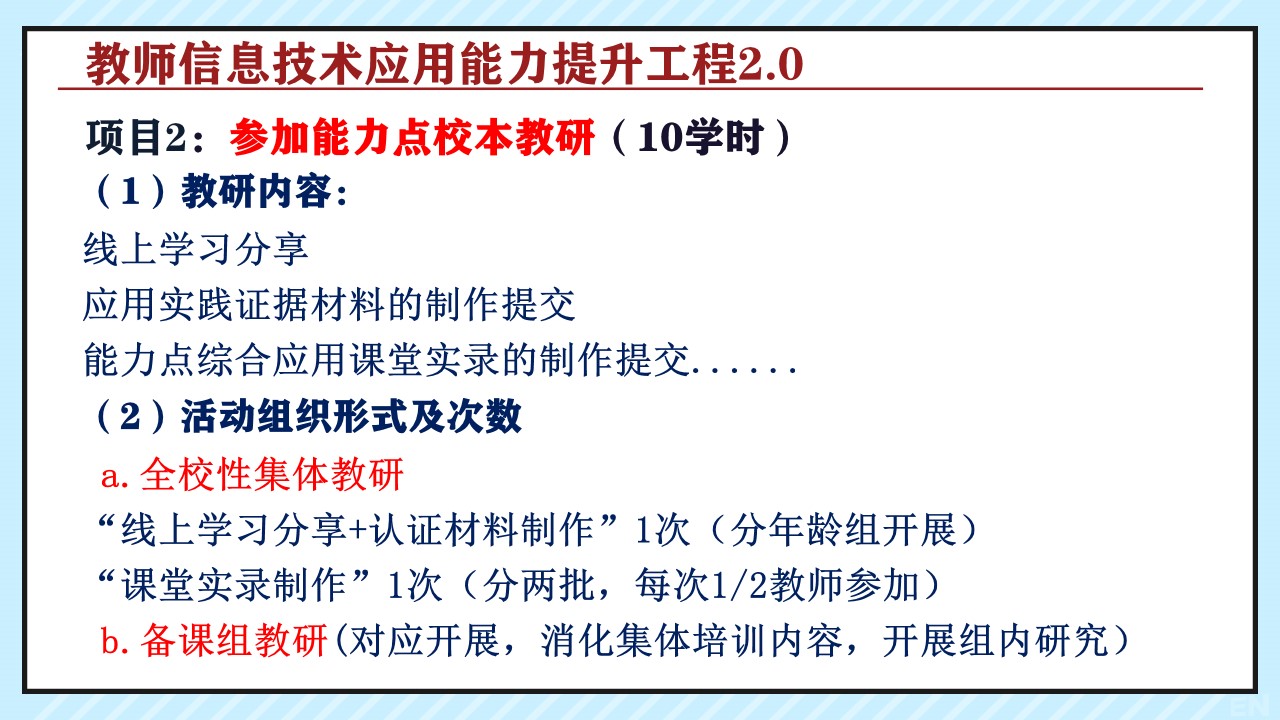 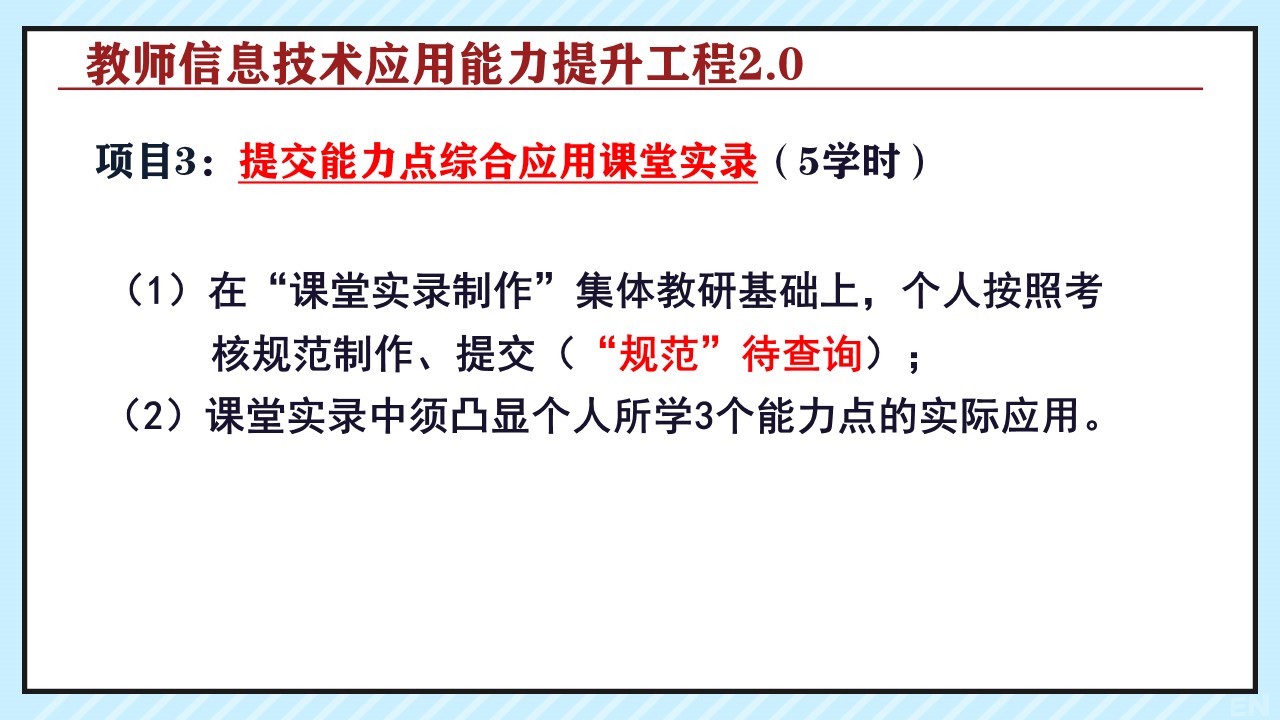 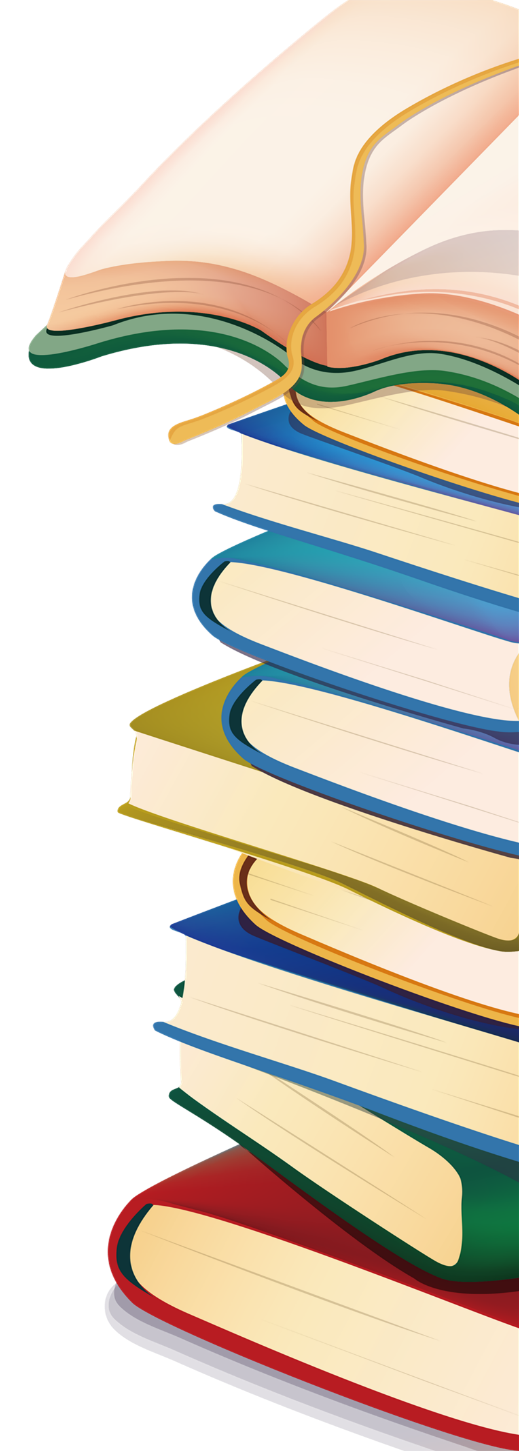 5
工作步骤
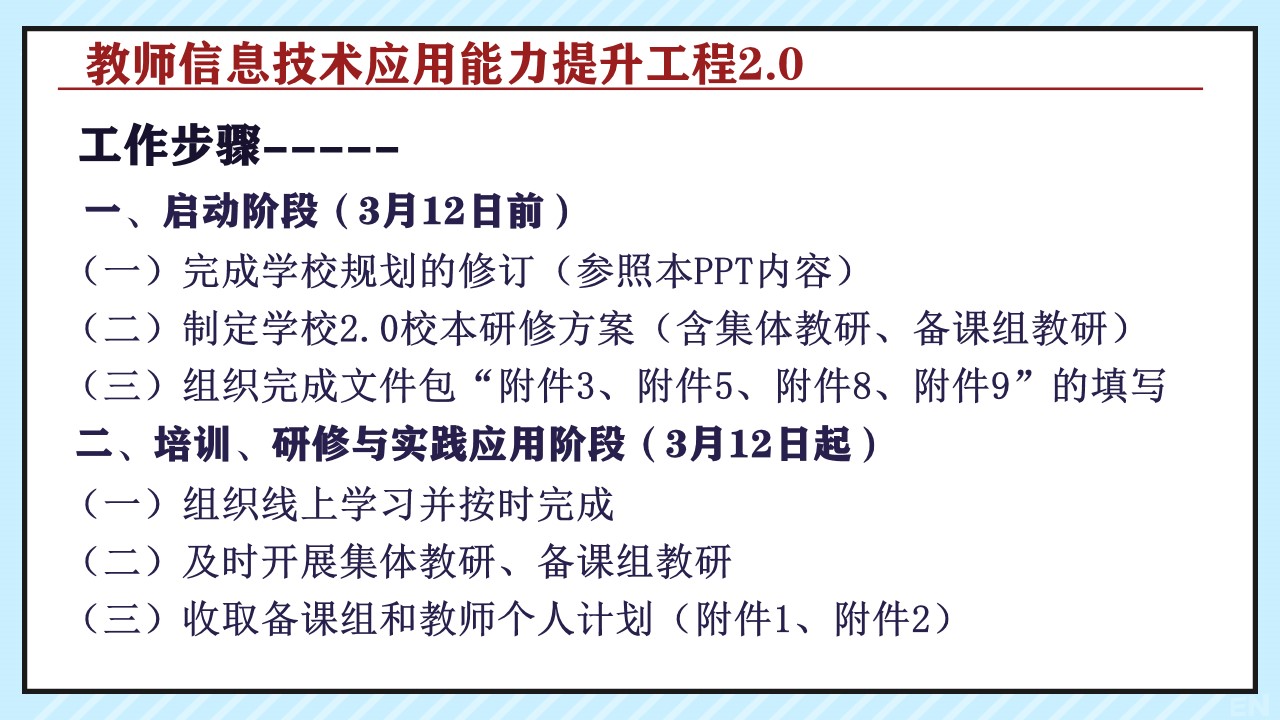 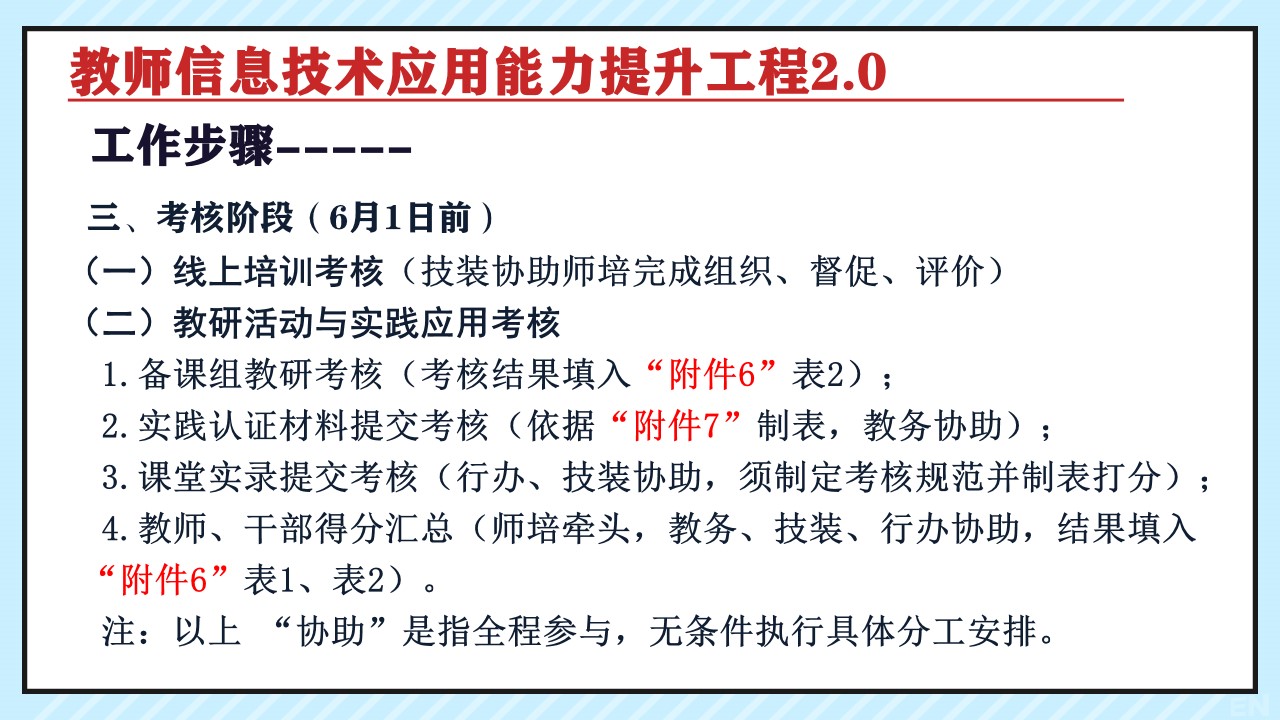 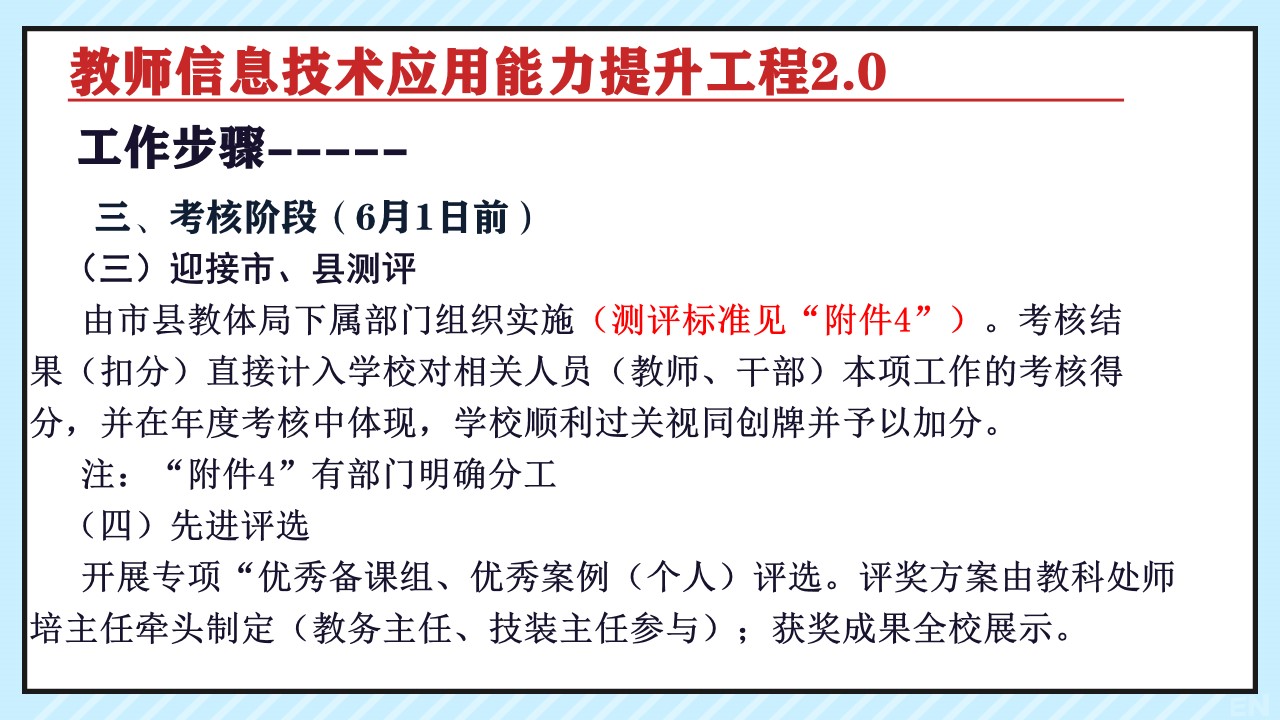 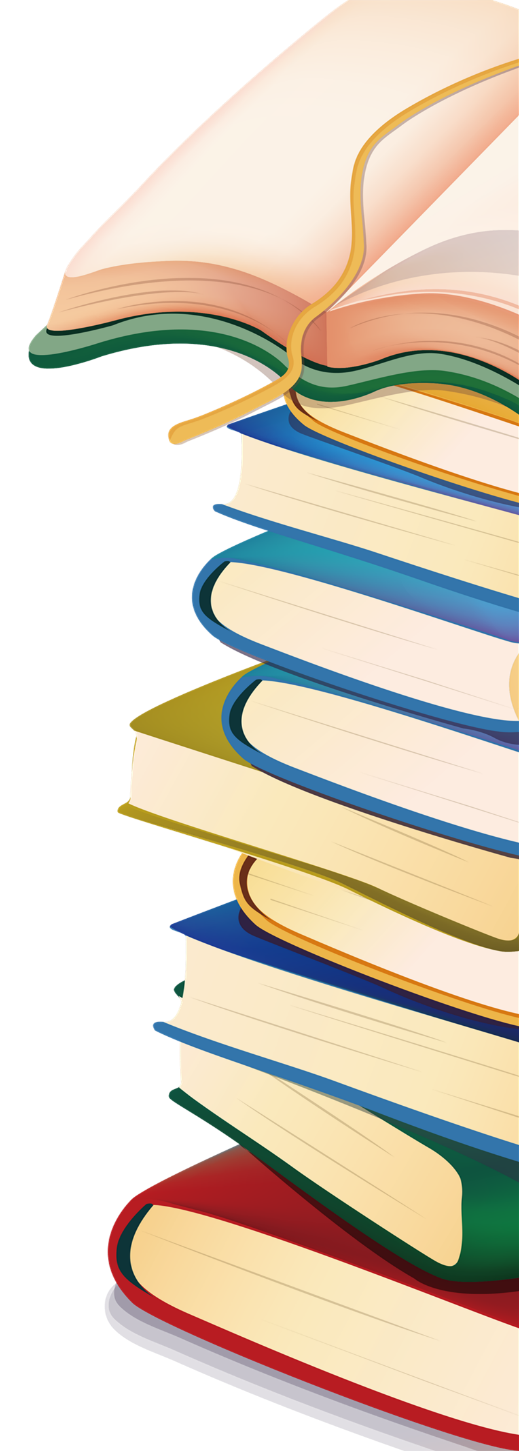 6
机制和要求
教师信息技术应用能力提升工程2.0
工作机制——
1.整体推进，营造良好氛围。
2.团队作战，共同学习。
3.注重过程管理，及时提醒帮助后进教师，解决遇到的问题。
4.重视成果分享，总结表彰。
总体要求——
1.学校重视，宣传引导到位。
2.骨干现行，培训指导到位。
3.团队协作，问题化解到位。
4.落实制度，考核评价到位。
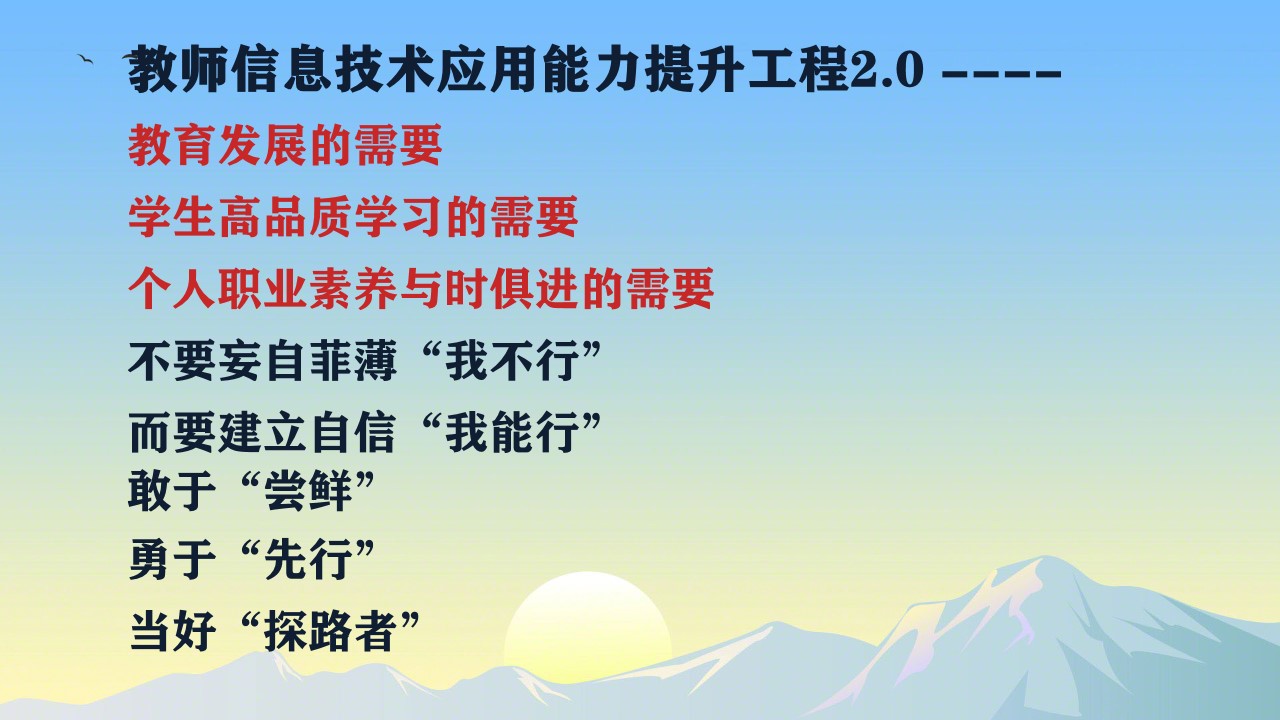 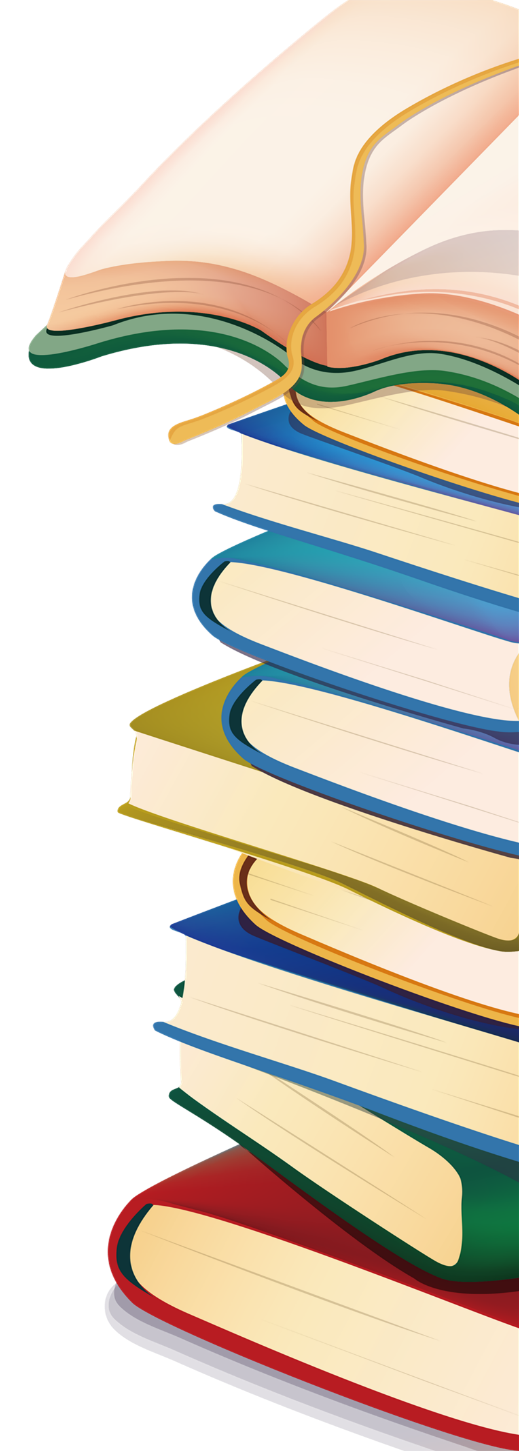 感
谢
聆
听
二0二二年四月